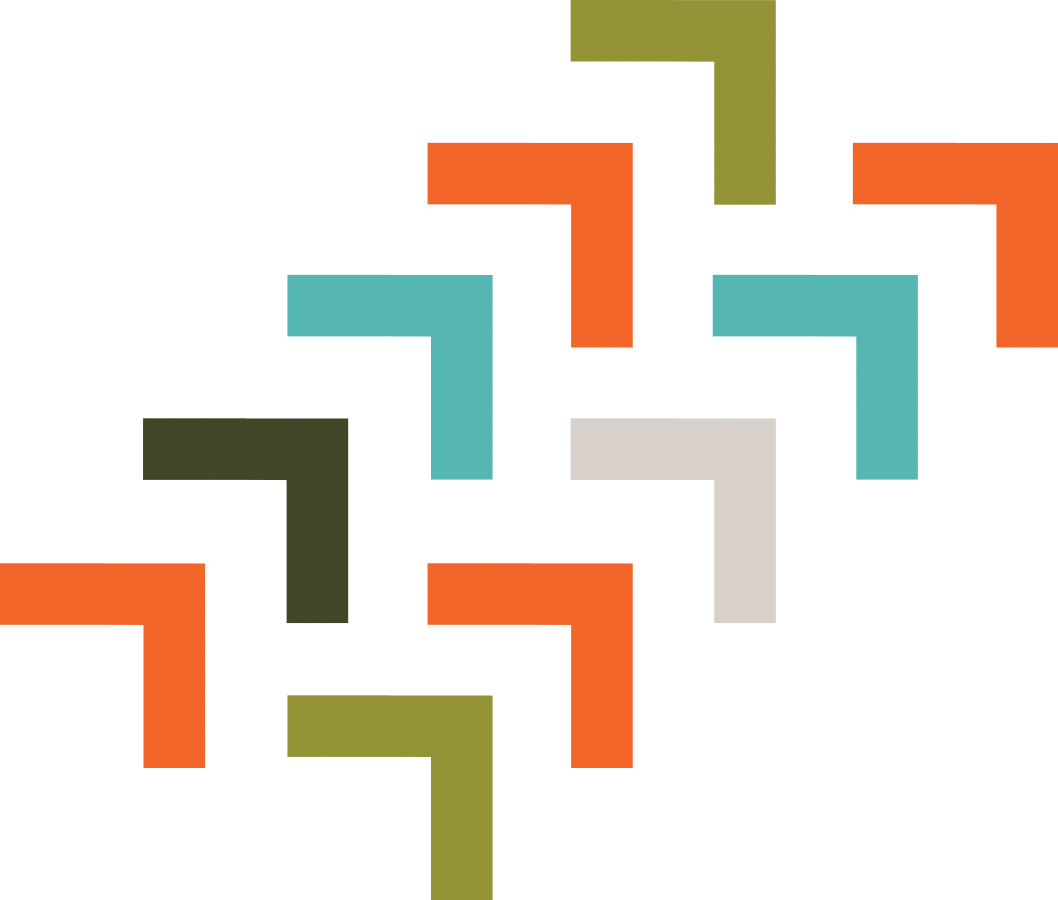 Greece and its Cardiac Sequelae
Tariq Odeh, MD1; Robert Oberman, DO1; Dilesh Patel, MD2
1Department of Internal Medicine, NGMC GME 
2Faculty, Inpatient Medicine, NGMC
INTRODUCTION
HOSPITAL COURSE
FOLLOW UP
Six month follow-up with out-patient cardiology:
Exertional dyspnea (strenuous activity)
Euvolemic status; warm and well perfused 
S1 and S2 normal, no murmurs, gallops, or JVD
TTE: LVEF 40 – 45% 
Plan: Continue current medical management  
Out-patient follow-up with neurology:
EMG was unremarkable; symptoms improved with gabapentin
Out-patient follow-up with endocrinology:
Due to concerns for adrenal insufficiency; hydrocortisone 10 mg QD was started 
One year follow-up with out-patient cardiology:
No exertional dyspnea; has feelings of palpitations 
Euvolemic status; warm and well perfused 
S1 and S2 normal, no murmurs, gallops, or JVD
TTE: LVEF 45 – 50%, Grade 1 diastolic dysfunction  
Plan: Continue current medical management + spironolactone 25 mg & furosemide 20 mg daily
Self-administered supraphysiologic doses of steroids have been associated with cardiovascular toxicities secondary to direct myocardial cell injury and fibrosis as a result of mitochondrial disruption and induction of intra-fibrillar collagen dysplasia.
Cardiovascular toxicities include arrhythmias, accelerated atherosclerosis, myocardial infarction, and heart failure.1
CASE PRESENTATION
A 53 year-old female presents to the ED with left facial and bilateral hand tingling & numbness, light-headedness, and diaphoresis for nine hours.
Past Medical History
Hypothyroidism on Armour Thyroid 120 mg QD
Type 2 diabetes mellitus on Metformin XR 500 mg QD
Self medicates with hydrocortisone (Cortef) 10 mg QID
Illness anxiety disorder
Obesity- BMI 35 kg/m2
History of Present Illness
Woke up from sleep at 3:00 AM with feelings of numbness involving her left face and bilateral hands that persisted for 9 hours prior to presenting to the ED. Her last known normal was the previous night.
She doesn’t report having weakness, speech difficulty, chest pain, palpitations, lower extremity swelling or dyspnea, nor did she report a history of alcohol usage or other recreational drug usage.
EVIDENCE OF ASYMPTOMATIC LV DYSFUNCTION VS HEART FAILURE
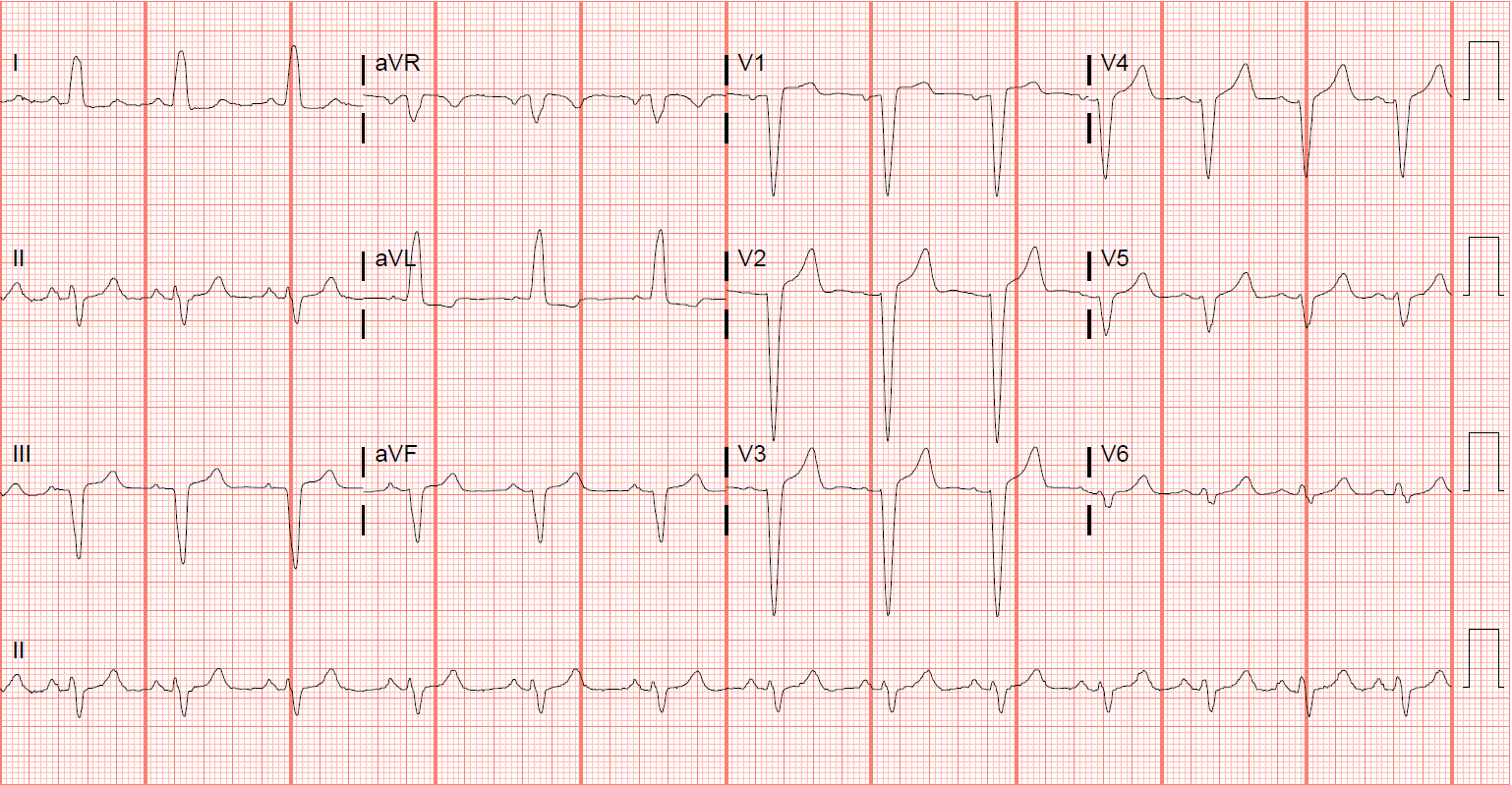 Findings during hospital course:
Exogenous steroid use
Transthoracic echocardiogram: LV EF 40 – 45% 
Myocardial perfusion imaging: Post-stress EF 32% 
Cardiac MRI: within normal
Cardiac CTA: within normal
LEARNING POINTS FOR THE INTERNIST
Steroid use has been previously associated with non-ischemic cardiomyopathy, a potentially life-threatening cardiotoxicity as an adverse effect of using exogenous glucocorticoids at supraphysiologic doses. 
Glucocorticoid cardiotoxicity can potentially be non-reversible, and early recognition is essential to prevent further deterioration of cardiomyopathy.
Figure 1: EKG on admission: NSR with LBBB
INITIAL FINDINGS
STEROID-INDUCED HFmrEF AS A DIAGNOSIS OF EXCLUSION – A DISUSSION
CARDIAC IMAGING
Vitals: T 36.8 °C, HR 105, RR 16, BP 169/83, SpO2 98% 
Physical Exam: 
Diaphoretic, anxious, and crying 
CV: tachycardic, regular rhythm with no murmurs, JVD, edema
Lungs: clear to auscultation bilaterally
Neuro: 
        Alert and oriented x 3
        Left facial and b/l hand and feet numbness 
        Motor 5/5 throughout upper and lower extremities b/l
        Tone, DTR’s, and coordination are within normal
Predisposing conditions for HF: 
NHANES-I Study (PAR)2
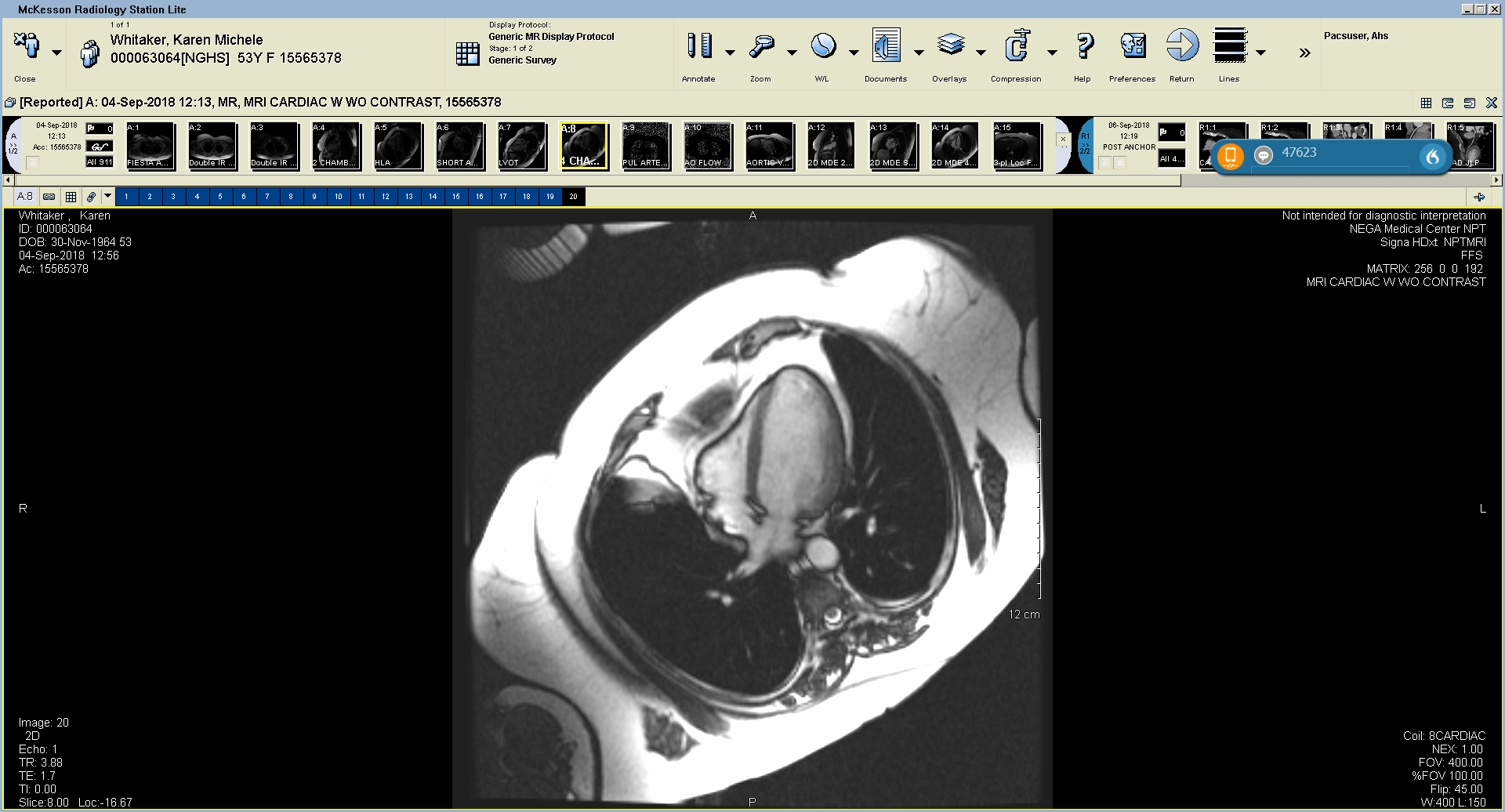 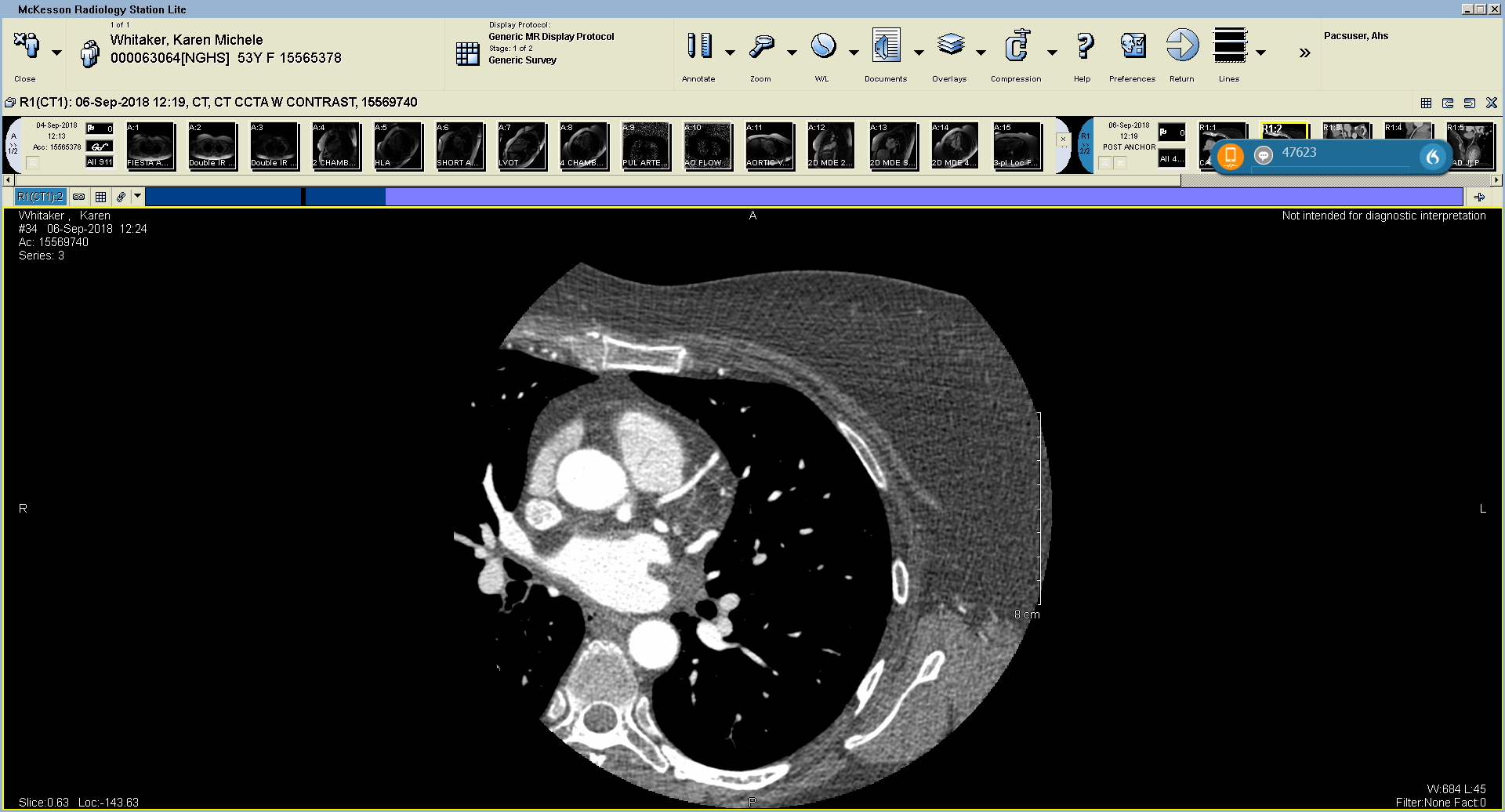 ACKNOWLEDGMENTS
Coronary heart disease (62%)
Cigarette smoking (17%) 
Hypertension (10%) 
Obesity (8%) 
Diabetes (3%) 
Valvular heart disease (2%)
James Kruer, MD, our program director for his continuous support, guidance, and encouragement throughout the preparation process, Dilesh Patel, MD, inpatient medicine, for his thought process regarding the pathophysiologic phenomena regarding cardiomyopathy, and Gretchen Holmes, PhD, for her advise and constructive feedback.
Work-up on admission
CBC and CMP – Normal
Troponin I – Normal 
TSH and ESR - Normal 
Vitamin B12 – Elevated 
Vitamin D – Low 
EKG- NSR with LBBB 







Imaging studies on admission
1. CTA head & neck: No stenosis, aneurysm, dissection, or hematoma.
2. MRI brain with contrast: No evidence of recent infarction or acute intracranial process.
Prevalence of asymptomatic LV dysfunction: Cross-sectional study3
REFERENCES
Figure 3: Cardiac CTA
Figure 2: Cardiac MRI
Stergiopoulos, K., Mathews, R., Brennan, J., Setaro, J., & Kort, S. (2008). Anabolic steroids, acute myocardial infarction and polycythemia: A case report and review of the literature. Vascular Health And Risk Management, Volume 4, 1475-1480. doi: 10.2147/vhrm.s4261
He, J., Ogden, L., Bazzano, L., Vupputuri, S., Loria, C., & Whelton, P. (2001). Risk Factors for Congestive Heart Failure in US Men and Women. Archives Of Internal Medicine, 161(7), 996. doi: 10.1001/archinte.161.7.996
McDonagh, T., Morrison, C., Lawrence, A., Ford, I., Tunstall-Pedoe, H., McMurray, J., & Dargie, H. (1997). Symptomatic and asymptomatic left-ventricular systolic dysfunction in an urban population. The Lancet, 350(9081), 829-833. doi: 10.1016/s0140-6736(97)03033-x
The prevalence of asymptomatic LV systolic dysfunction was 1.4%, similar to that of overt heart failure.
Over 80% of the subjects with LV dysfunction had evidence of ischemic heart disease.
Moderately decreased LVSF with wall motion dyskinesis- LVEF 40%
No evidence of prior infarction, scar, or myocarditis
LAD – no atherosclerosis
No evidence of coronary artery disease; CAC score = 0